Zgjidhja e barazimeve1
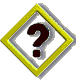 Çka janë barazimet?
Përgjigjen do ta gjejmë tek këta shembuj të barazimeve:
3x	=	27

	5-y	=	12

	6a-4	=	-a+23

	2-6·(-3k+2)	=	5-k

	0.7	=	2x-5.3
		...
A mund të vëreni se çka kanë të përbashkët  këta shembuj?
Çdo barazim:
- ka ndryshore (të panjohur)
- ka shenjën e barazisë “=“
- edhe majtas edhe djathtas ka shprehje algjebrike ose numerike .
Çka janë barazimet?
Përgjigjen do ta gjejmë tek këta shembuj të barazimeve:
3x	=	27

	5-y	=	12

	6a-4	=	-a+23

	2-6·(-3k+2)	=	5-k

	0.7	=	2x-5.3
		...
A janë këto barazime:
Jo, pasi nuk kan ndryshore (të panjohur). Këto janë barazi!
a)    5 + 2 = 7
Jo , pasi mungon shprehja në anën e djathtë = .
b)    8a + 3 - 7a =
Po.
c)    x - 2x = -9x - 8
Jo, pasi nuk ka shenjën e barazimit,shprehje në anën e dhjathtë të barazmit dhe as ndryshore
d)    45 : 9
Po,por ky barazim ka dy të panjohura.
e)    x + y = 6 - 8x
Çka janë barazimet?
Përgjigjen do ta gjejmë tek këta shembuj të barazimeve:
3x	=	27

	5-y	=	12

	6a-4	=	-a+23

	2-6·(-3k+2)	=	5-k

	0.7	=	2x-5.3
Ana e majtë e barazimit pjesa që gjendet  majtas nga simboli =.
Ana e djthatë e barazimit pjesa që gjendet  djathtas  nga simboli =.
Të mësojëm vetitë themelor në lidhje me barazimet…
Caktoni anën e majtë dhe anën e djathtë të barazimit?
a)      5x = 7x - 4 - 2(-3+x)
Mbaj mend!
Pjesa e majtë dhe e djathtë ndahen me simoblin = dhe nuk do të thotë të jenë të njëjta!
ana e majtë
ana e djathtë
b)      4 + x - 3x - 8 = 12
ana e majtë
ana e djathtë
Çka janë barazimet?
Përgjigjen do ta gjejmë tek këti shembuj të barazimeve:
3x	=	27

	5-y	=	12

	6a-4	=	-a+23

	2-6·(-3k+2)	=	5-k

	0.7	=	2x-5.3
Të zgjidhësh barazimin do të thotë të gjesh një numër që kur të zëvendësohet në vend të ndryshores, ana e majtë dhe ana e djathtë të jenë të barabarta.
Si zavendësohet numri në vend të ndryshores dhe si do ta zgjidhim barazimin do të vërejmë në shembujt e ardhshëm.
Kalojmë në zgjidhje të barazimeve!

Fillojmë nga barazimet më të thjeshta, të formës ax=b,

p.sh.  3x=27 ,  5x=40 ,  10x=3 ,  -7x=28 ,  -4x=-30 ...
Zgjidhja e barazimevetë formës   ax = b
Shembulli 1.:
4 x = 20
Të zgjedhësh barazimin do të thotë të caktosh numrin në vend të x, ashtu që ana e majtë dhe e djathtë të jenë të barabarta.
Para se të mendohemi se cili numër do të jetë zgjidhje, theksojmë se cili operacion qëndron në mes 4 dhe x !
x = 5
Me këtë barazimi zgjidhet!
Cilin operacion algjebrik e llogarisim këtu?
Shumzimin!
Kur  në mes numrit dhe ndrsyhores nuk kemi asnjë simbol tq operacioneve algjebrike, gjithmon e llogarsim shumzimin.
4·x = 20
prandaj, pyesim:

4·__ = 20

Cilin numër duhet ta hënojmë në vend të vijës?
5
Gjithsesi , numri 5!   (pasi 4 · 5 = 20)
Nga kjo kemi se 5 është zgjidhje e barazimit të dhënë !

Shkurt e shënojmë kështu...
Shembulli 1.:
4 x = 20
x = 5
Shembulli 2.:
7 x = 56
x = 8
pyesim:

7·__ = 56

Cilin numër duhet shënura në vend të vijës?
8
Shkurt shënojmë...
Shembulli 1.:
4 x = 20
x = 5
Shembulli 2.:
Këto barazime janë të lehtë- zgjedhjet e tyre shumë shpejt i kemi gjetur!
Të kalojmë në më të komplikuar...
7 x = 56
x = 8
Shembulli  3.:
9 x = 63
Mund menjëherë të gjeni zgjidhjen?
x = 7
Shembulli 4.:
8 x = 7
Pyesim:

8·__ = 7

Cilin numër duhet shënuar në vend të vijës?
Që ta zgjidhim barazimin, duhet të caktojmë sa është  x !
D.m.th., qëllimi ynë është që në anën e majtë të fitojmë  x  (pa numrin 8) .
Normale, këtu nuk mundet aq lehtë të caktojmë zgjidhjen , pasi zgjidhja është thyesë.
Prandaj do të mësojmë rrjedhimin i cili do të na ndihmojë në raste të këtilla...
Çka duhet të bëjmë me 8x që të fitojmë  x ?
Duhet ta pjestojmë me 8 !
Nëse anën e majtë e pjesëtojmë me  8, atëherë edhe anën e djathtë duhet ta pjesëtojmë me 8  (nëse dëshirojmë  të vlejë barazimi)!

Pra, të dy anët e barazimit i pjesëtojmë me 8!
Ate e shënojmë me nje vijë të pjerët, kështu...
/
:8
Shembulli 4.:
8 x = 7
x =
x
e pjesëtojmë me  8,
llogarisim 8x:8 , e ajo është ___ .
Kur anën e majtë të barazimit
Vija e pjerët tregon se çka duhet të bëjmë me të dy anët e barazimit!!!
Pra, të dy anët e brazimit i pjesëtojmë me 8.
/
:8
__
__
__
__
__
__
7
7
7
7
7
7
8
8
8
8
8
1
Vërtetojmë se thyesa              është zgjidhje!

Zavendësojmë ne vend të x :
është me rëndësi të vërejmë se zgjidhja e fituar
Më tutje nuk mund të rregullohet, nuk mund
as ta thjeshtojmë dhe as ta shënojmë si numër të përzier.
8 ·      =
Shembulli 4.:
8 x = 7
x =
Me këtë barazimi është zgjidhur!
e pjesëtojmë me 8.
Llogarisim 7:8 , ajo është
.
Tani anën e djathtë
1
=
7
1
Kemi fituar anën e djathtë të barazimit!
Pra, zgjidhja e jonë e plotëson barazimin!
/
/
:8
:5
__
7
8
Shembulli 4.:
8 x = 7
x =
Shembulli 5.:
5 x = 17
Cili numër është para x  (në anën e majtë të barazimit)?
Në këtë shembull numri  5 , pra të dy anët e barazimit i pjestojmë me 5.
x =
x
Kur barazimin
e pjesëtomë me 5,
njëhsojmë 5x:5 , mbetet ___ .
Gjithmonë 
pjestojmë me numrin që gjendet para x !
/
/
:8
:5
__
7
8
__
__
17
17
5
5
Shembulli 4.:
8 x = 7
x =
Shembulli 5.:
5 x = 17
x =
Njehsojmë 17:5 , që është
pjesëtojmë me 5.
.
Tani anën e djathtë e
/
/
:8
:5
__
7
8
__
17
5
Shembulli 4.:
8 x = 7
x =
Shembulli 5.:
5 x = 17
x =
Këtu zgjidhjen mund të rregullojmë!
A mund të vëreni se çfarë duhet të bëjmë?
x =
Duhet ta shënojmë si numër të përzier!
(pasi numëruesi është më i madh se emëruesi)
/
/
:8
:5
__
7
8
__
17
5
__
3
Shembulli 4.:
8 x = 7
x =
Shembulli 5.:
5 x = 17
x =
Njehsojmë 17:5 ...
Tani njehsojmë mbetjen  gjatë pjesëtimit 17:5 . 

Njeshojmë:

3·5 = 15 ,    

nga  15 deri te 17 është...
2
x =
Të pjesëtueshmin  5 e shënojmë...
5
Me këtë barazimi është zgjidhur!
/
:35
__
__
2
2
5
5
__
14
35
Pra ,             është zgjidhje e barazimit.
Shembulli 6.:
35 x = 14
Të dy anët e barazimit i pjesëtojmë me numrin para x !
2
x =
çka fitojmë nëse anën e majtë e pjesëtojmë me 35 ?
A mund ta rregulojmë rezultatin e fituar?
çka fitojmë nëse anën e djathtë e pjesëtojmë me 35 ?
5
Mund të thjeshtojmë!
x =
Me cilin numër?
A mundet rezultatin e fituar ta rregullojmë?
Me   7 !
Nuk mundet!
Dmth,  edhe numëruesin edhe emëruesin i pjesëtojmë me 7, dhe shënojmë rezultatin që fitojmë...
/
/
:35
:8
__
2
5
__
14
35
__
38
8
__
Tani thjeshtojmë         ...
4
__
__
6
3
4
8
4
Shembulli 6.:
35 x = 14
2
x =
5
x =
Shembulli 7.:
8 x = 38
Të dy anët i pjesëtojmë më numrin para x !
A mundet rezultatin e fituar ta rregullojmë?
çka fitojmë nëse anën e djathë e pjesëtojmë me 8 ?
çka fitohet nëse anën e majtë e pjesëtojmë me 8 ?
x =
Mund t’i thjeshtojmë dhe t’i shënojmë si numra të përzier!
3
6
x =
8
4
Fillojmë ta shndrojmë në numër të përzier...
x =
/
:9
Shembulli  8.:
9 x = 54
Të d anët I pjestojmë me numrin para x !
Me këtë barazimi është zgjedhur!
x =
6
Çka fitohet kur ana e mjatë pjesohte me 9 ?
Çka fitohet nëse kur ana e djathtë e pjestojmë me 9 ?
Këtë barazim kemi pasur mundësi ta zgjidhim duke pyetur:

9·__ = 54

Cilin numër duhet ta shënojmë ne vend të vijës?
6
Të dy mënyrat na sjellin në zgjidhje të barazimit!
Zgjidhjet:
x = 5

x =  

x = 

x = 

 x = 8

x = 

x =

x =
__
__
2
3
6
3
8
__
1
10
2
__
7
8
__
1
8
2
__
1
3
Në lidhje me këto barazime na kanë mbetur edhe disa detaje pa shtjelluar, por para sajë të kontrollojmë se sa keni kuptuar nga shembujt e deritanishëm. 
Tani hapni fletoret dhe shënoni detyra e mëposhtme dhe në mënyrë të pamvarur t’i zgjidhni! Pas saj do të vazhdojmë me prezantimet e mëtutjeshëm.
Në prezantimin e ardhshëm do t’ju paraqiten rezultatet
(që të kontrolloni se a keni punuar mirë), kurse pas saj vazhdojmë të shtjellojmë  detaje të tjera ...
1.) Të zgjidhen barazimet:
9 x = 45
27 x = 18
8 x = 51
4 x = 42
6 x = 48
56 x = 49
6 x = 51
3 x = 1
Tani do të zgjedhim disa shembuj ku do të na paraqiten numra negativ .
Mënyra e zgjidhjes së tyre është e njëjtë si deri atni , vetëm duhet të kemi kujdes në parashenjat!
(gabimet më të shpeshta paraqiten kur ato i harojmë...)
/
:(-8)
Shembulli 9.:
-8 x = 40
Të dy anët e barazimit i pjesëtojmë me numrin  para x !
x =
x
e pjesëtojmë e -8,
njehsojmë -8x:(-8) , e ajo është ___ .
Kur anë e majtë
/
:(-8)
Shembulli 9.:
-8 x = 40
x =
-5
Me këtë barazimi është zgjidhur!
pjesëtojmë me -8.
Njehsojmë  40:(-8) , ajo është ___ .
-5
Tani anën e djathtë e
/
/
/
:(-8)
:(-7)
:(-4)
___
-27
__
4
-6
Shembulli 9.:
-8 x = 40
x =
-5
Shembulli 10.:
Të dy anët e barazimit i pjesëtojmë me numrin  para x !
-7 x = -28
x =
4
çka fitohet kur ana e majtë pjestohet me -7 ?
çka fitohet kur ana e djathë pjestohet me -7 ?
Me këtë barazimi është zgjedhur!
Shembulli 11.:
Të dy anët e barazimit i pjesëtojmë me numrin  para x !
-4 x = 27
x =
(minusi asnjëher nuk shënohet tek emruesi , por tek numruesi!)
Mund të rregullojmë zgjidhjen?
Mund ta shënojmë si nuërm të përzier!
3
x =
4
Shembulli 12.:
Të dy anët e barazimit i pjesëtojmë me numrin para  x !
-x = 3
Por , këtu para x kemi vetëm minus!
Çfarë do të thotë kjo?
Cilin numër mund ta shënojmë para  x ?
Kur par  x nuk kemi asnjë numër, gjithmonë e mendojmë numrin 1 gjegjësisht në këtë rast numrin -1
(pasi para  x kemi minus)!
Mbaje mend:

x = 1 x
-x = -1 x
/
:(-1)
Shembulli 12.:
-x = 3
x =
e pjesëtomë me -1,
njehsojmë -x:(-1) , ajo është ___ .
x
Kur anën e majtë
Këtu njëhsojmë:
- x : (-1)  =  

= -1 x : (-1)  = 

=  x
/
/
:(-1)
:(-1)
Shembulli 12.:
-x = 3
x =
-3
-3
Tani anën e djathtë
e pjesëtojmë me -1.
Njehsojmë 3:(-1) , ajo është ___ .
Shembulli 13.:
-x = -8
Të dy anët i pjesëtojmë me numrin para x !
x =
8
çka fitojmë kur ana e djathtë pjesëtohet me -1 ?
çka fitojmë kur ana e majtë pjesëtohet me -1 ?
Me këtë barazimi është zgjidhur
/
/
:7
:21
__
7
21
__
1
3
Vërejmë dallimin e zgjidhjeve të këtyre dy barazimeve:
7 x = 21
21 x = 7
1
x =
x =
3
3
Në të dy rastet pjesëtojmë me numrin para x !
Vëre se për cilët numra behët fjalë në të dy rastet!
Me kujdes mendojmë se çfar mbetet në rastin e parë në anën e majtë e çka në të djathtë të barazimit!
x =
E në shembullin e dytë?
Vëre ku është dallimi i zgjidhjeve !!!

Gjithashtu të keni kujdes gjatë pjesëtimit të mos ndërosh se cili numër me cilin numër pjesëtohet!
Me këtë i kemi shqyrtuar barazimet e formës  a x = b 

(ku  a dhe b janë numra të plotë).
Tani përsëri hapni fletoret dhe zgjidhni detyrat e mëposhtme.
Nëse diçka nuk keni të kjartë ose dikund do të gaboni, kthehu në prezantimet e mëparshme dhe kujtohu! Në fund të prezantimit do ti gjeni zgjidhjet (që të shiqoni se a keni zgjedhur mirë).
Me fat! 
2.) Të zgjidhen barazimet:
-4 x = -36
-15 x = 8
18 b = -2
- y = - 32
- k = 7
4 x = -37
-6 n = 66
-63 d = 56
10 r = -85
- m = 14
-11 k = -78
-8 x = 48
-8 x = 72
-2 x = -3
8 x = -2
-60 a = 8
9 b = 33
- x = -13
Zgjidhjet :
y = 32

k = -7 

x = -9

n = -11 

 d = 

r = -8  

m = -14

k = 7 

x = -6
x = -9

x = 1  

x = 

a = 

 b = 3

x = 13 

x = 9

x = 

b =
__
1
2
__
1
__
-1
4
4
__
-2
__
-8
15
__
2
9
__
1
3
2
__
1
__
-8
11
15
__
-1
9
2.) Të zgjidhen barazimet:
-8 x = 72
-2 x = -3
8 x = -2
-60 a = 8
9 b = 33
- x = -13
-4 x = -36
-15 x = 8
18 b = -2
- y = - 32
- k = 7
4 x = -37
-6 n = 66
-63 d = 56
10 r = -85
- m = 14
-11 k = -78
-8 x = 48